Gateway Operations Introduction
A.A.M. Hashibur Rahman
Date: 01-11-2017
ITC Introduction
ITC Organogram:
Summit Communications Ltd. was awarded the ITC license from Bangladesh Telecommunication & Regulatory Commission (BTRC) in January 05, 2012. We provide International Private Leased Line Circuit (IPLC) and IP Transit Services. Being one of the largest ITC operator in the country with highest number of upstream connectivity, state of art network equipment, experienced team and unparalleled QoS, SCL ITC is pursuing to develop the best connectivity platform to ensure smooth and secure service for its premium business partners.
Md. Khalid Rayhan Shawon
HOD
Shahidullah Kaisar 
Manager
IP, Server & Transmission
Subrata Sarkar
Assistant Manager
Imp and O&M
Shamsudduha Sampad
Assistant Engineer
Transmission
Hashibur Rahman
Assistant Manager
ITC
SCL ITC obtained license from BTRC in 5th January, 2012.
The customers are IIG’s (SCL IIG + other IIGs’), IGW’s and Enterprise customers (mostly multinational companies).
Major upstreams are Tata and Bharti connected via Benapole.
Recently SCL ITC acquired permission from BTRC to be connected to SMW4 via BSCCL.
From Dhaka to Benapole ITC uses SCL owned PGCB and underground backhaul and leased capacity from Fiber@Home and Grameenphone.
SCL ITC has leased capacity from PGCB overhead fiber having 99.99% uptime.
SCL ITC has built own underground fiber having better uptime than existing operators in the industry.
Along with the main data center SCL ITC has built a ‘Disaster Recovery Center’ for handling force majeure incidents.
SCL ITC has own data center at Benapole with necessary power and other facilities.
SCL ITC uses separate devices for enterprise customers to ensure full redundancy.
Beside terrestrial path SCL ITC is capable to transmit traffic over SMW4.
As per current network SCL ITC is capable of serving 160G bandwidth to its clients.
Up to No Man’s Land in Benapole SCL ITC network is fully protected.
With respect to 2016 SCL ITC growth rate is 117% and hopefully it will rise up to 148% in the last of 2017.
Transmission equipment and network upgradation is done with collaboration of BTRC to make the process transparent.
SCL conducts monthly meeting with upstreams for better service.
IIG Service via ITC
ITC Router (Local)
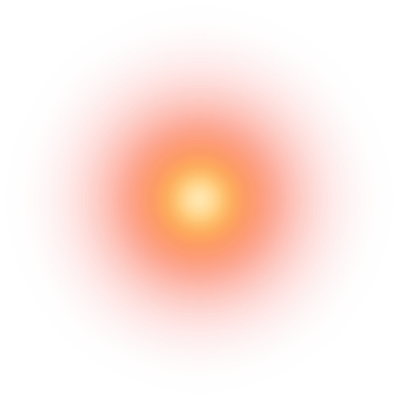 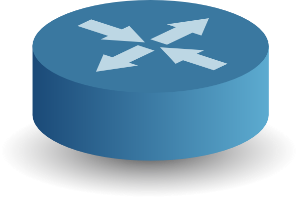 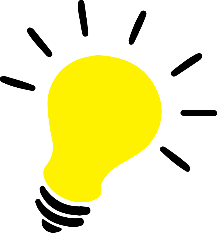 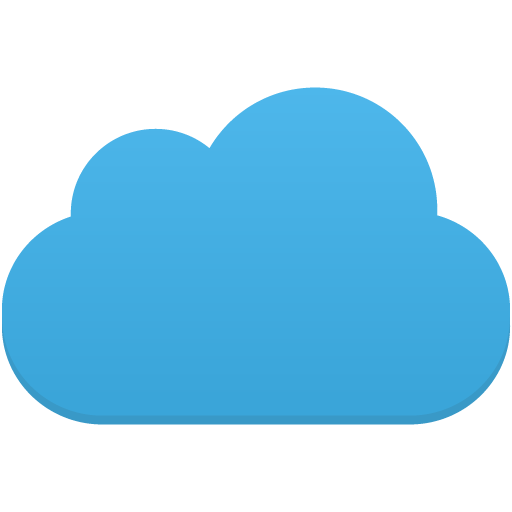 Need internet!!!
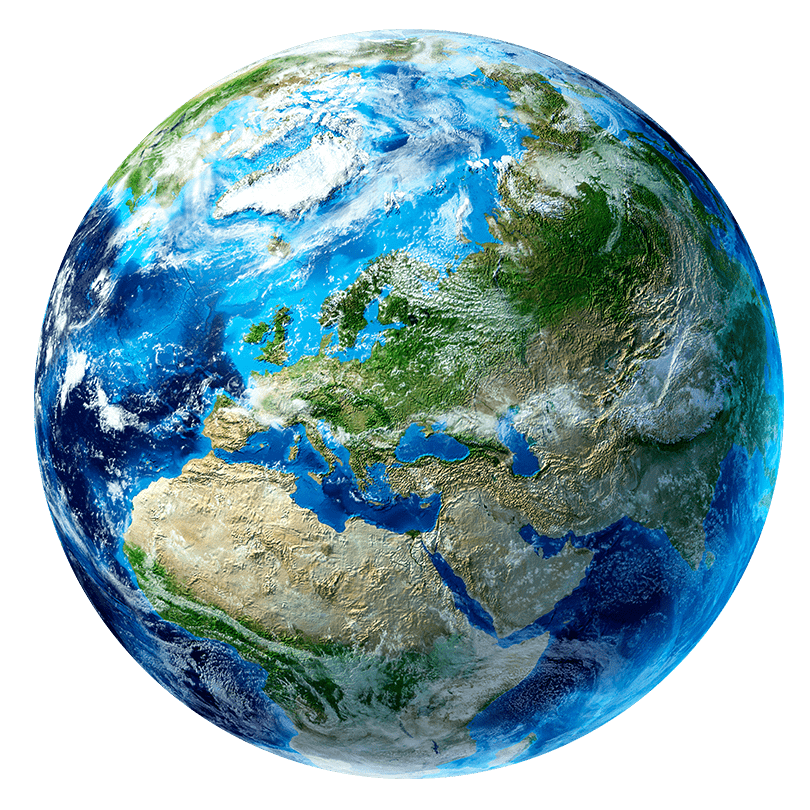 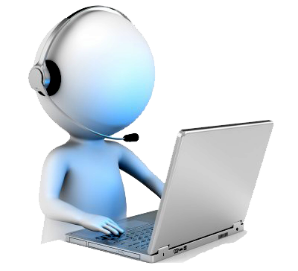 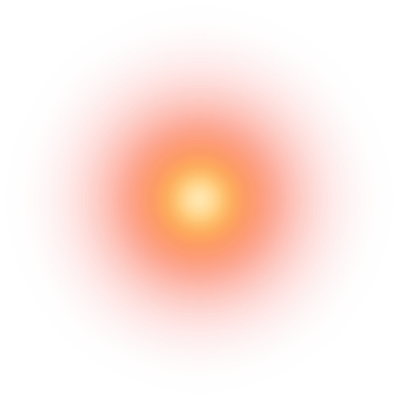 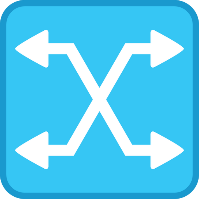 ISP Network
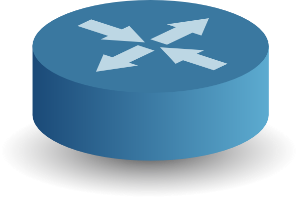 ITC Network
IIG
Option-1
I am a small IIG. 
I can not invest much. 
What should I do?
Anywhere in the WORLD!!!
Where can I get internet?
If I take from ITC
There are two options
IP Transit
IPLC
Option-2
I am a growing IIG. 
I want to go abroad and 
connect with upstream myself.
Two Options
BSCCL
ITC
I’ll take IP Transit as it is cheaper
I’ll take from ITC
I’ll take IPLC from ITC
IGW Service via ITC
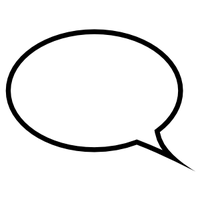 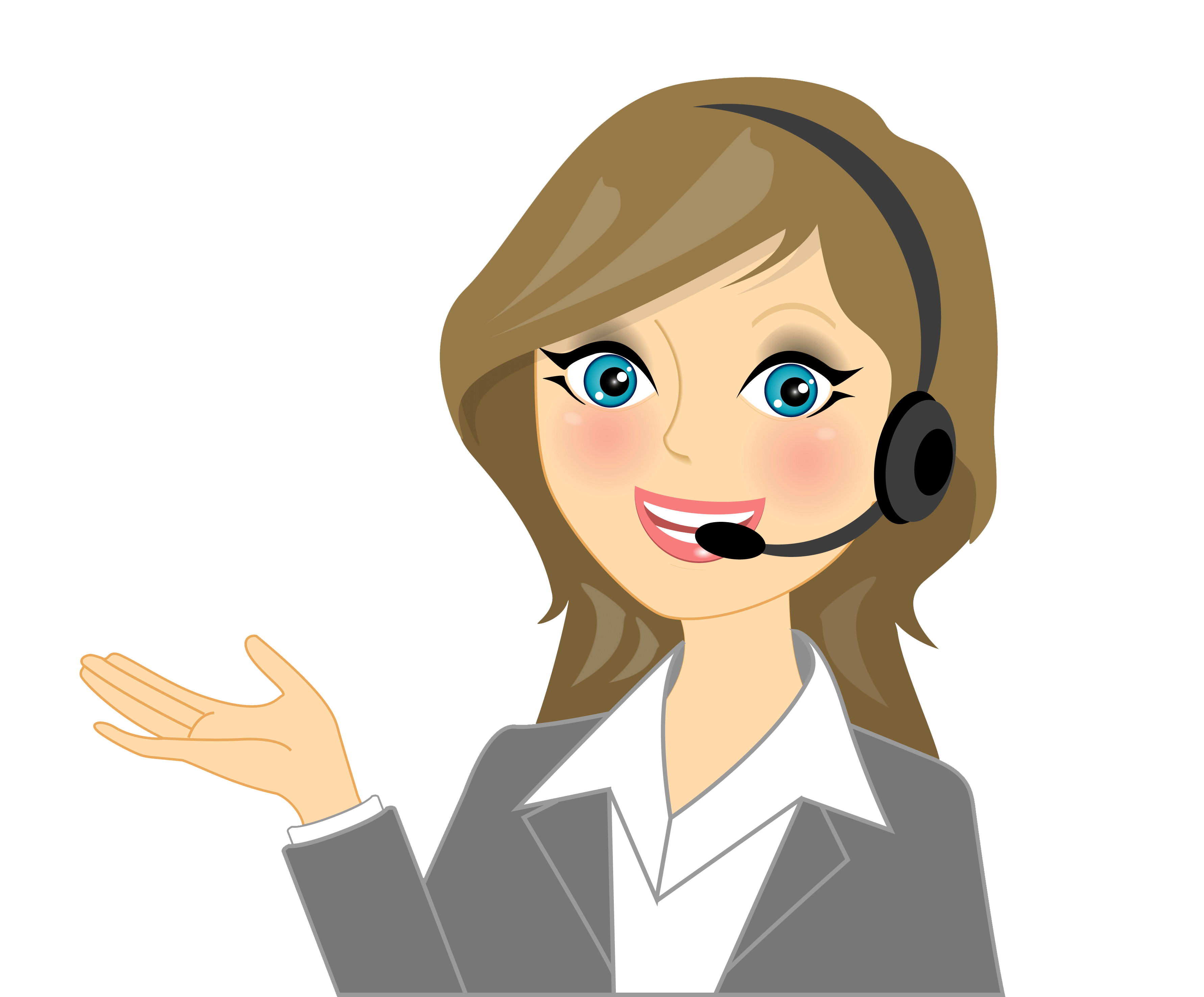 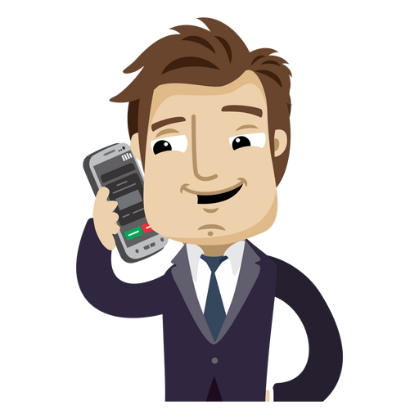 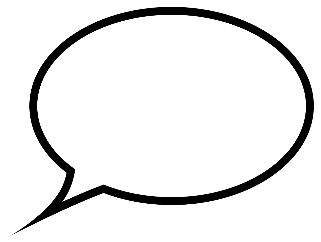 Hi
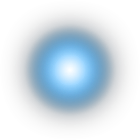 Hello
I want to call 
my boss in Singapore.
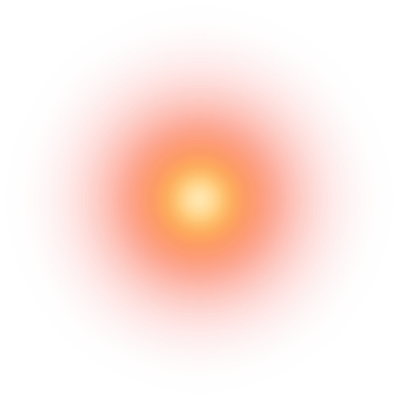 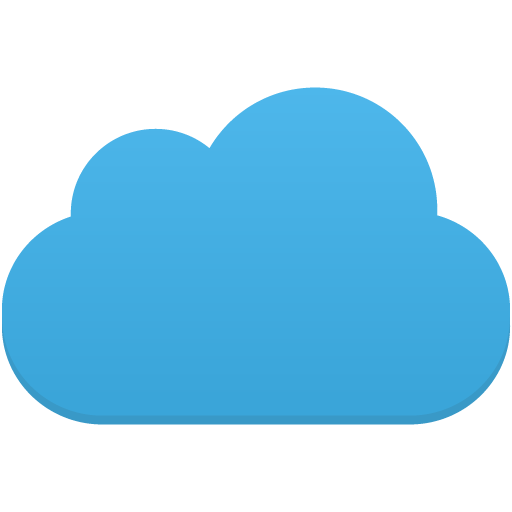 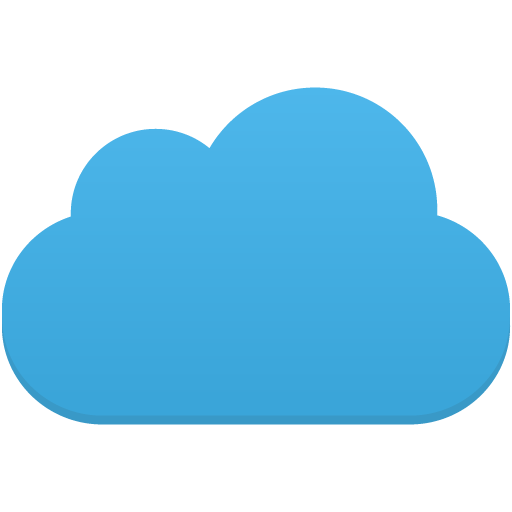 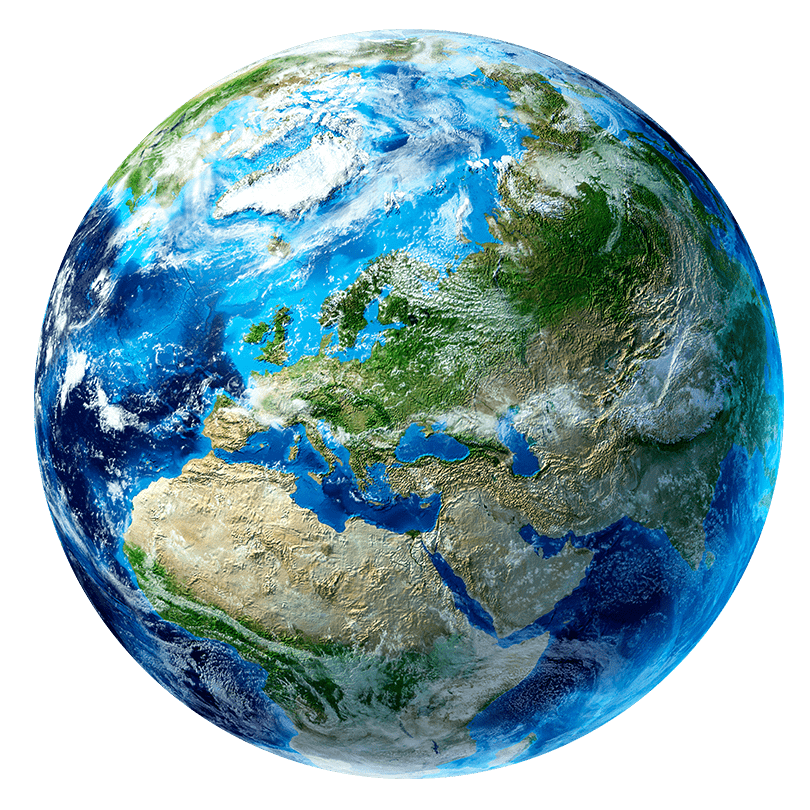 Foreign
Operator Network
Domestic
Operator Network
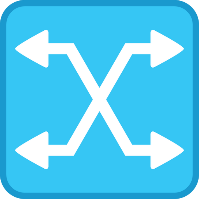 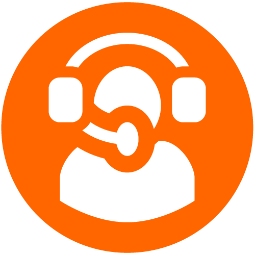 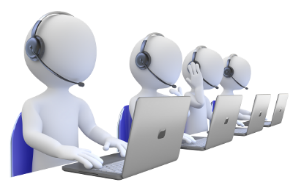 ITC Network
Anywhere in the WORLD!!!
IOF
IGW
We are IOF.
We transfer IGW service
 to respective ITC
How do we send the 
call to Singapore?
We’ll send via ITC
To connect with ITC we 
need to go through IOF Forum
There are two options.
IPLC via ITC
IPLC via BSCCL
Enterprise IPLC Service via ITC
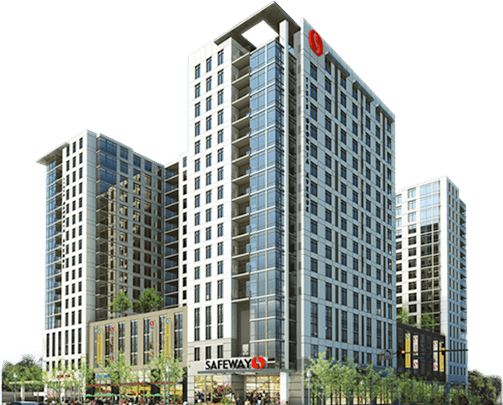 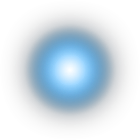 Enterprise
Customer
Foreign End
File transfer
Mail server
Software services
4.    Other services
We want to connect with our foreign partner
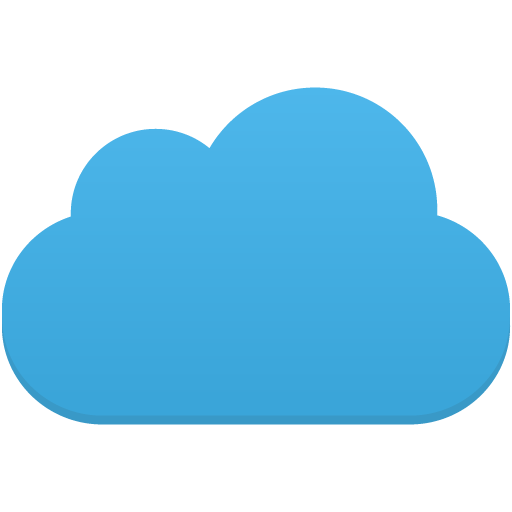 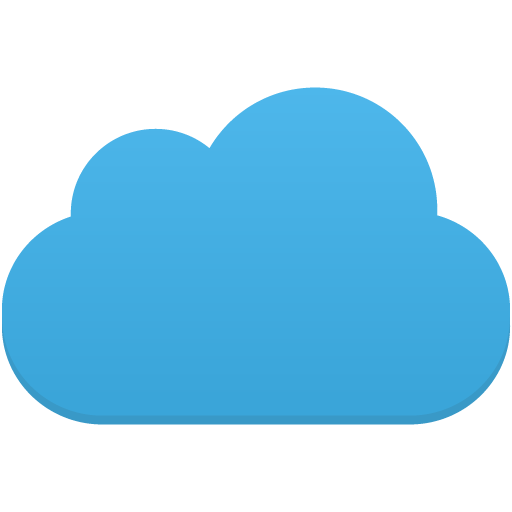 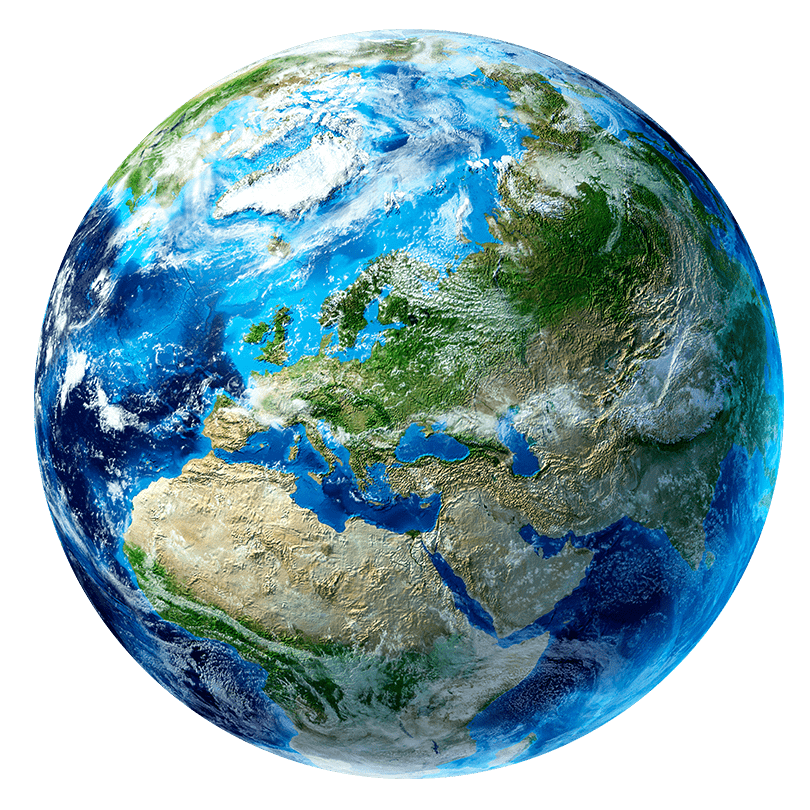 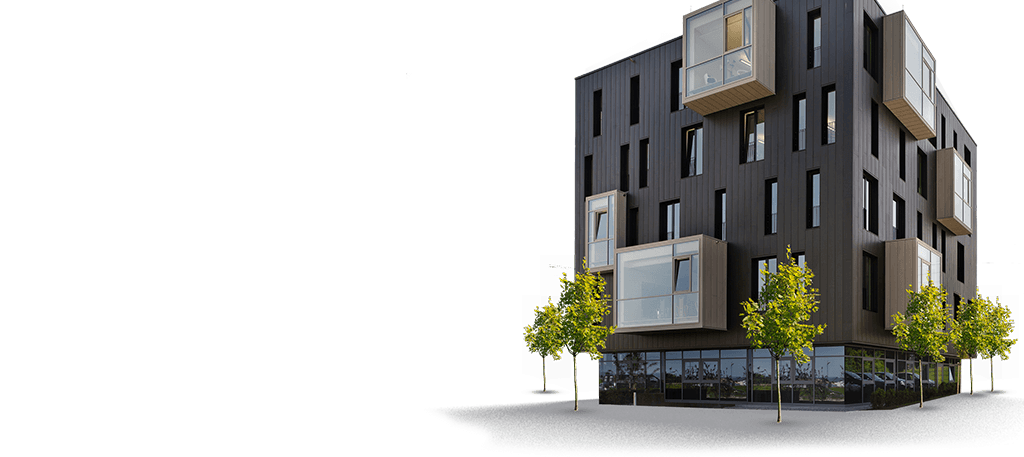 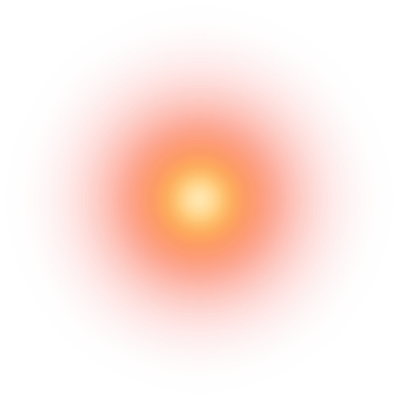 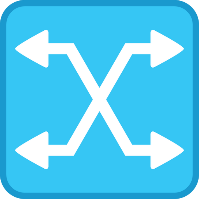 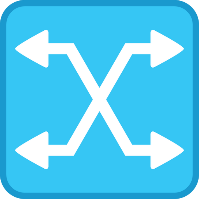 Foreign End 
Last Mile
ISP Network
CCL
ITC Network
ITC Device at Customer Premises
CCL provides the 
Last mile
Enterprise
Customer
Local End
Anywhere in the WORLD!!!
ITC installs device at customer premises if required
IIG Introduction
IIG Organogram:
SCL IIG network is serving around 75 clients with more than 60Gbps internet bandwidth in more than 50 districts of the country. SCL IIG network has seamless connectivity and adequate bandwidth with ITC and SMW4 segment. Combination of tier-1 and tier-2 service providers along with geographical load balance mechanism, customers are getting competitive advantage through our network. By using our distinguished international networks, our clients have international IP coverage throughout North America, Europe and Asia Pacific.
Md. Khalid Rayhan Shawon
HOD
IIG
Samiul Bashar, Manager
Upstream O&M
Ruhul Amin Biswas
Assistant Manager
Downstream O&M
Muntasir Khan
Assistant Manager
Planning & Strategy
Jobayer Shuvo
Assistant Manager
Implementation
Niamul Bashir
Assistant Manager
Imp and O&M
Hamjajul Asrafi 
Assistant Manager
Imp and O&M
Sadia Safwat
Assistant Engineer
Imp and O&M
Shohel Rana
Assistant Engineer
IIG
SCL IIG obtained license from BTRC in 12th April, 2012
IIG Service Detail
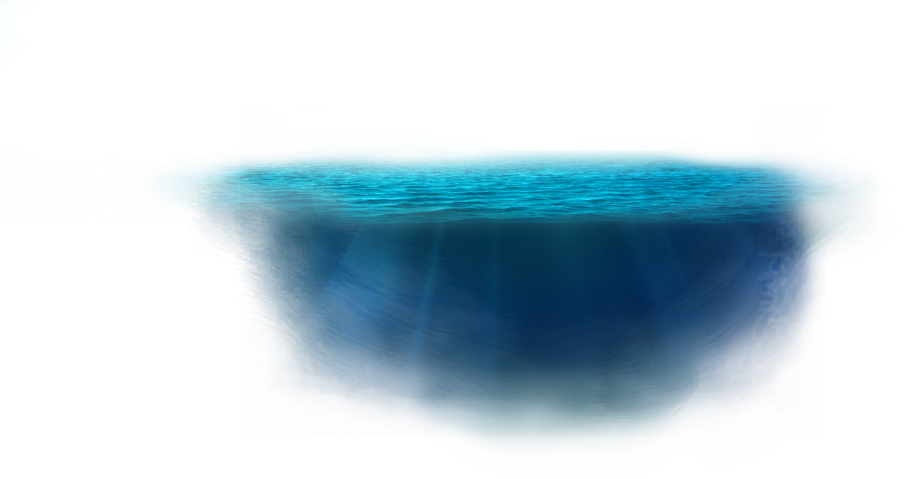 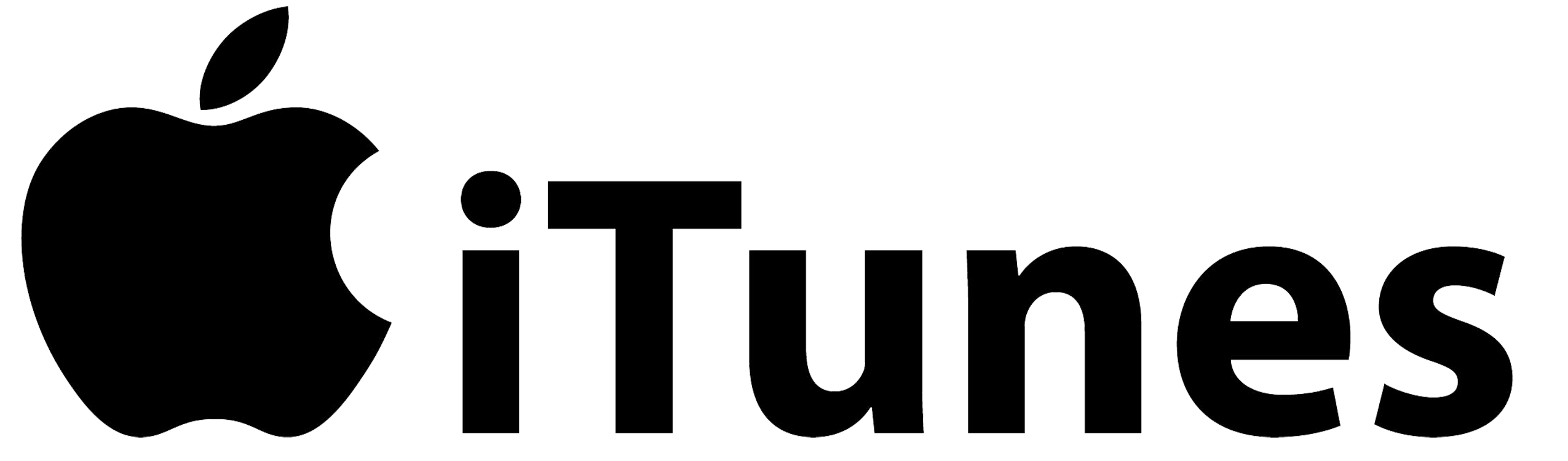 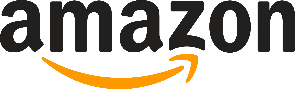 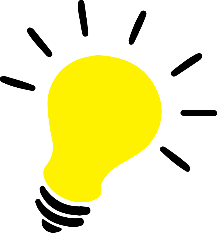 SMW4/5
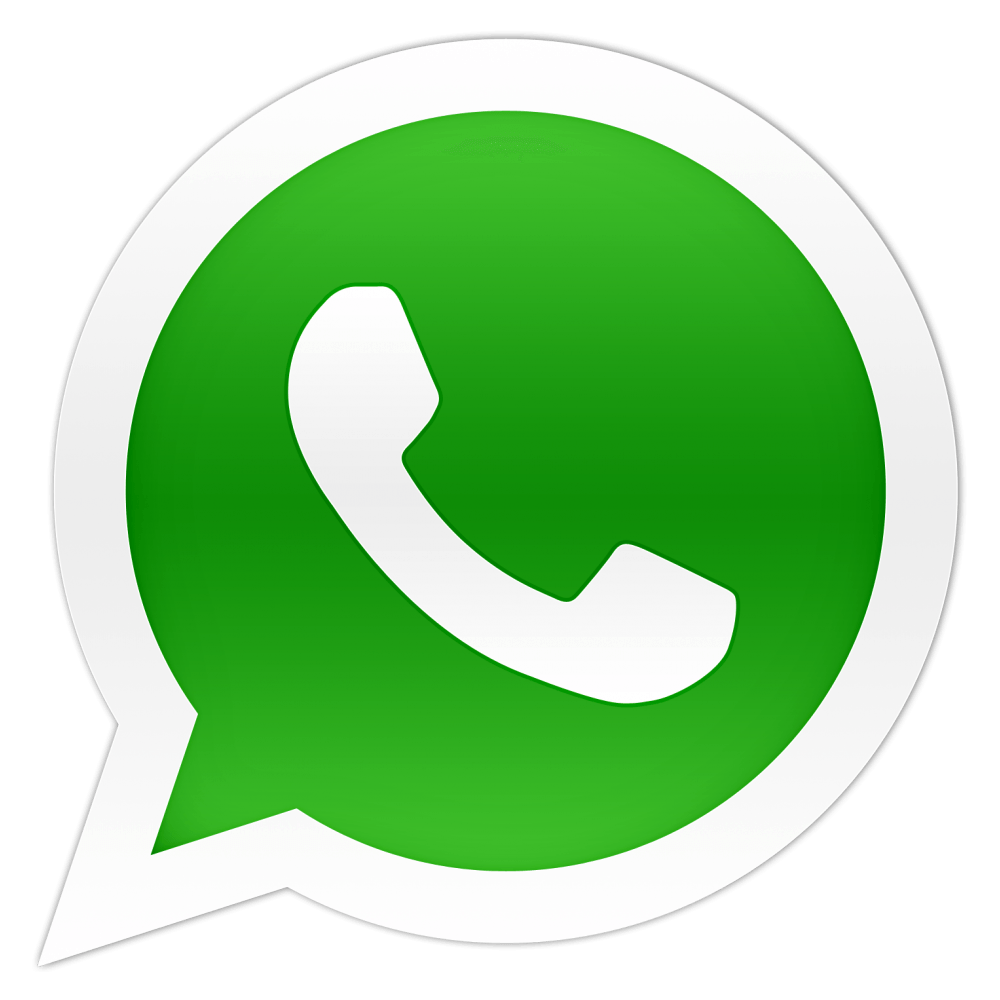 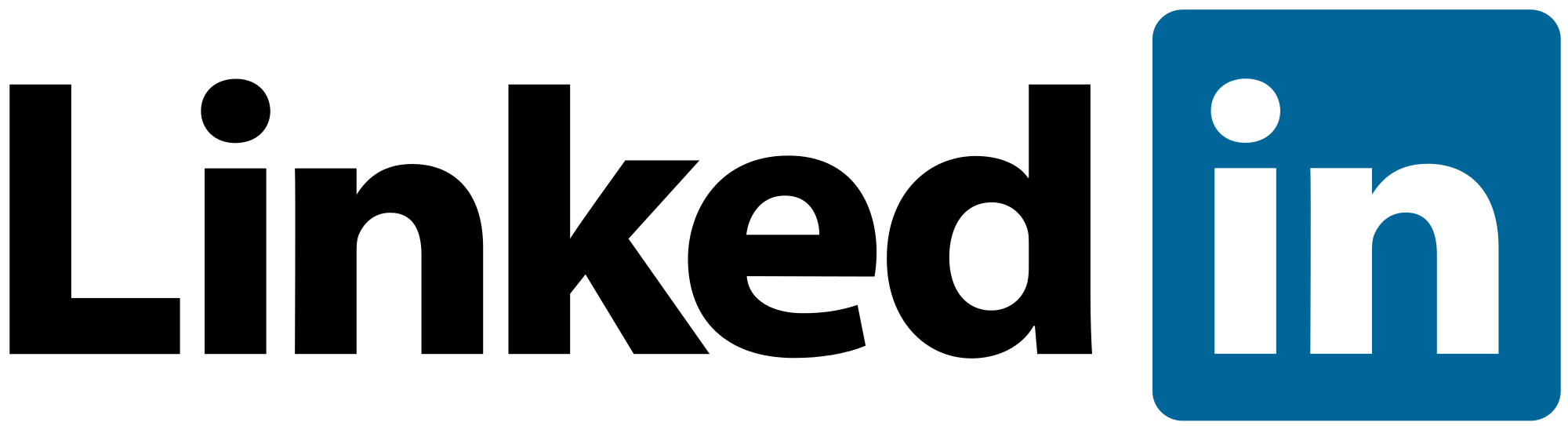 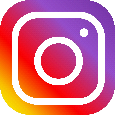 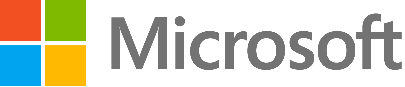 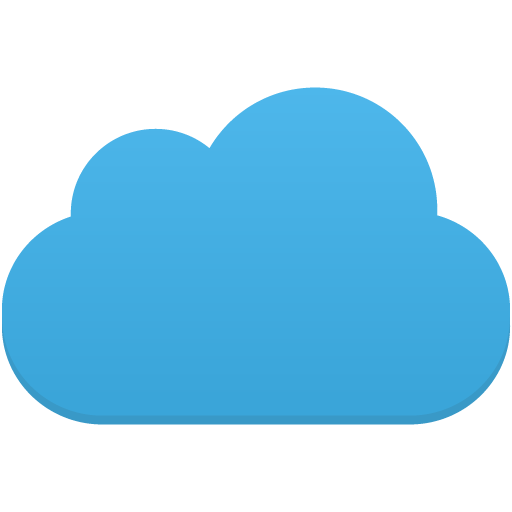 Need internet!!!
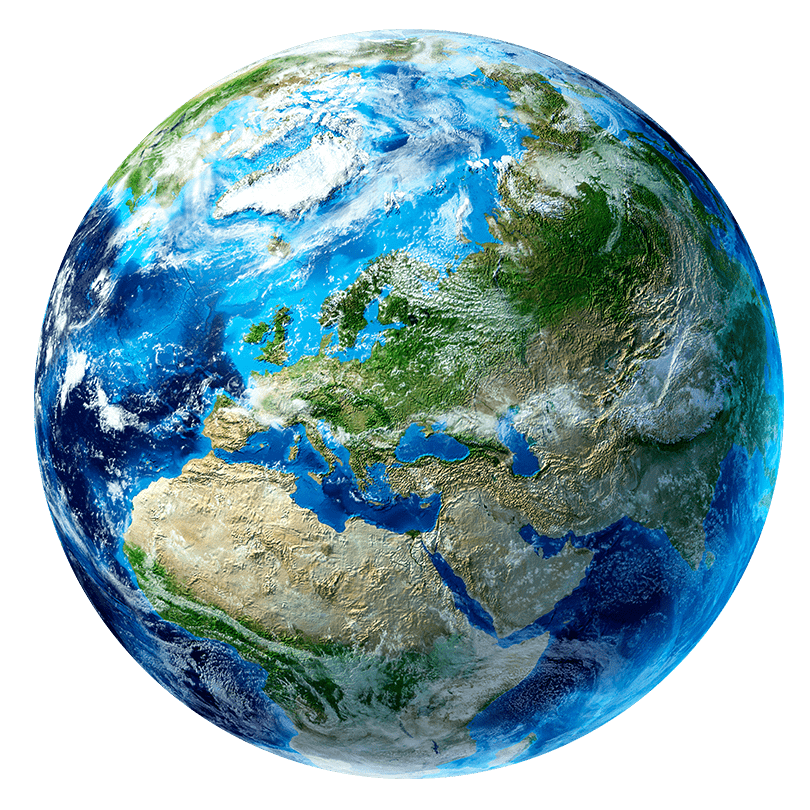 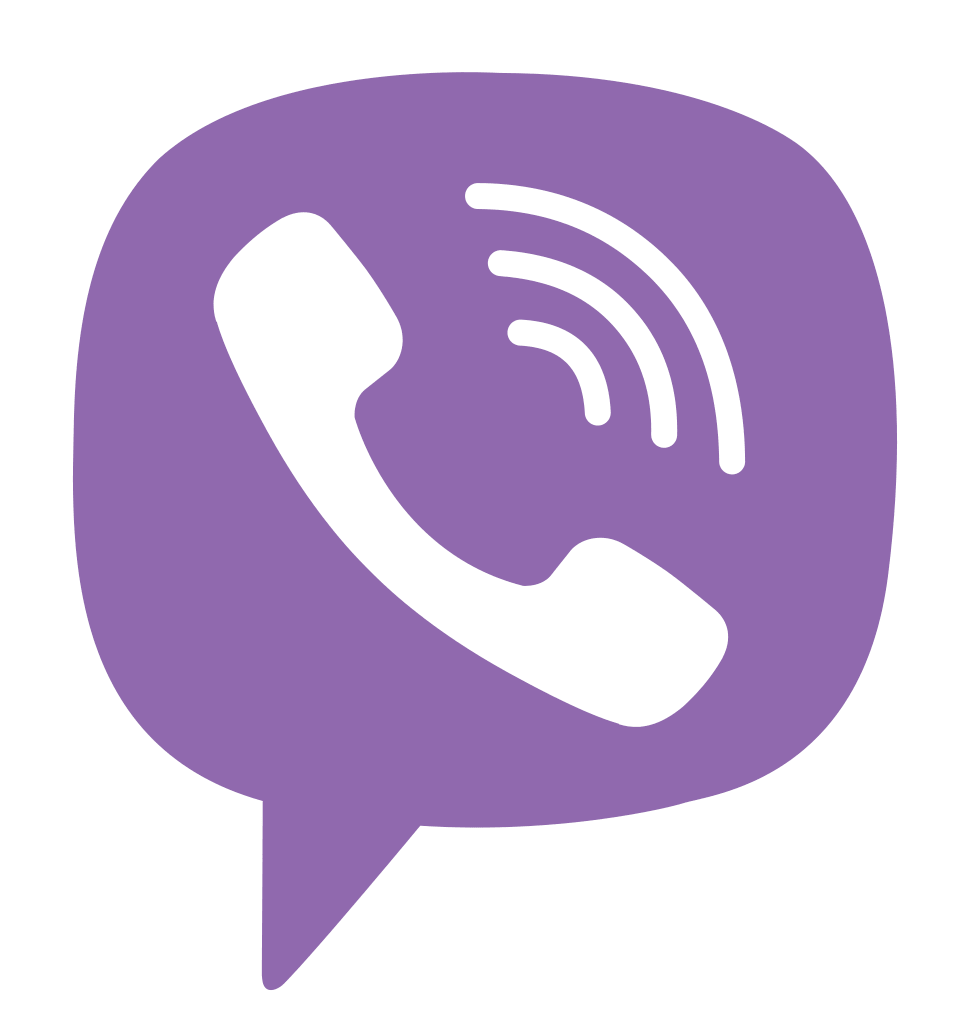 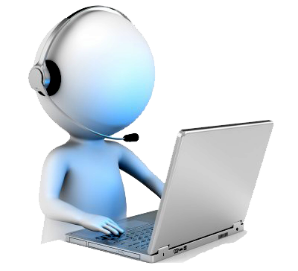 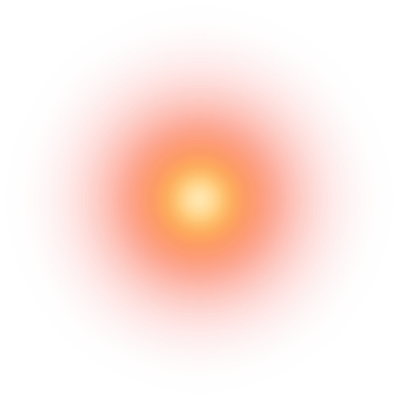 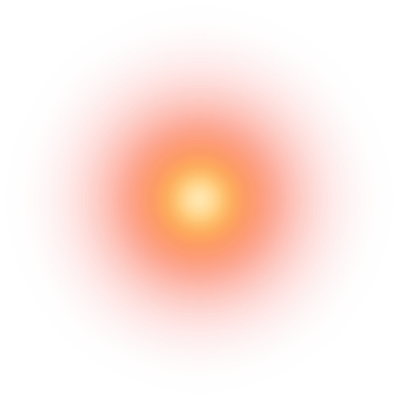 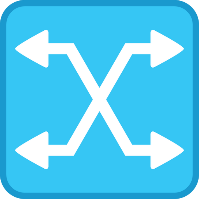 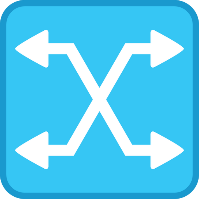 ISP/mobile operator 
Network
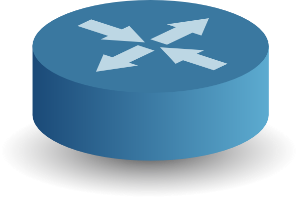 ITC Network
BSCCL
Network
IIG
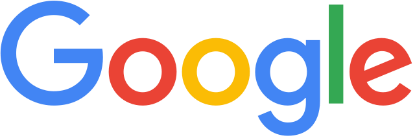 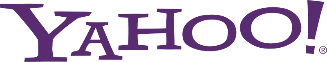 Where can I get internet?
Anywhere in the WORLD!!!
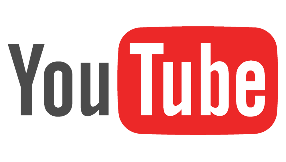 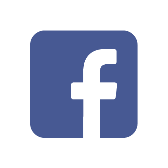 I can serve the bandwidth 
using both ITC & BSCCL
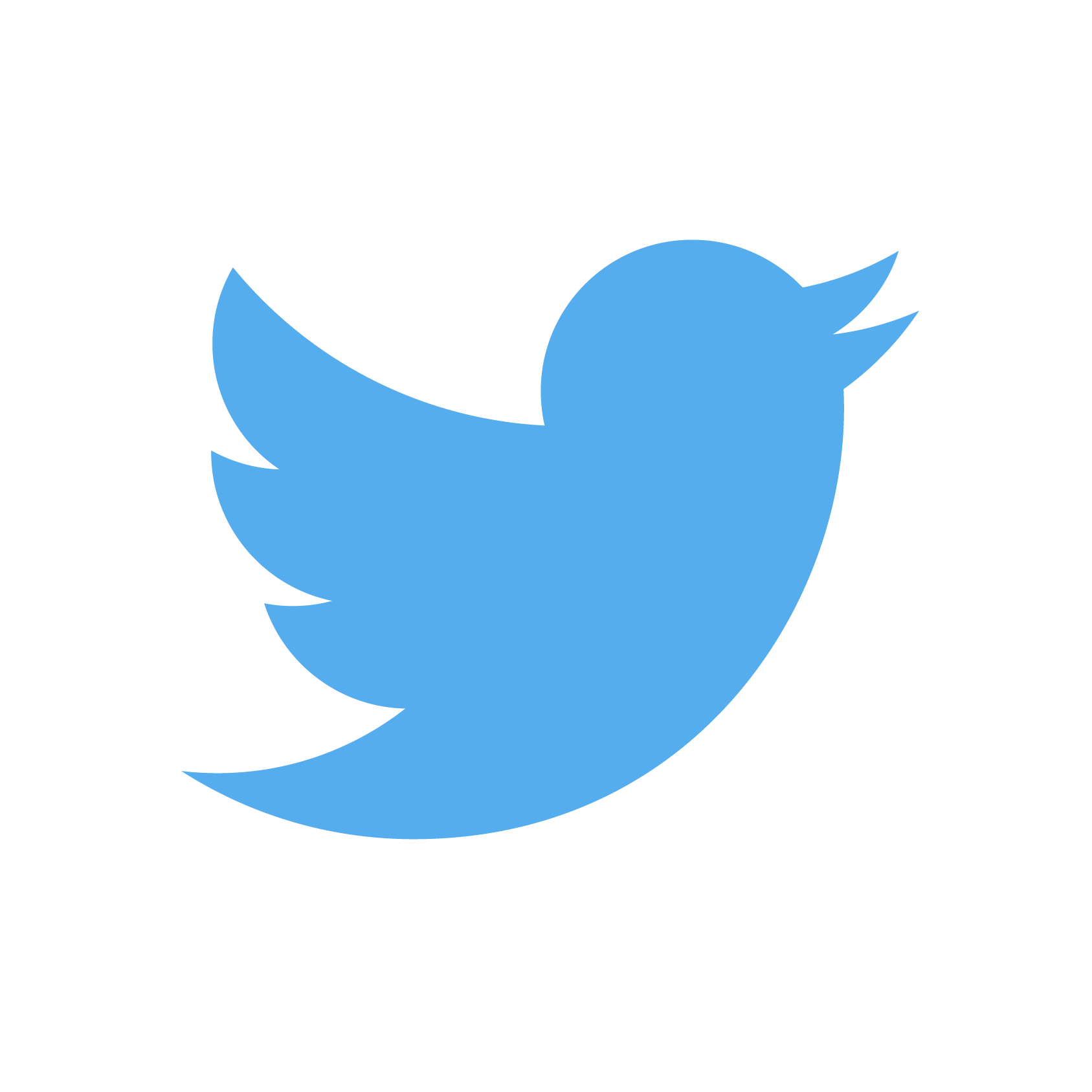 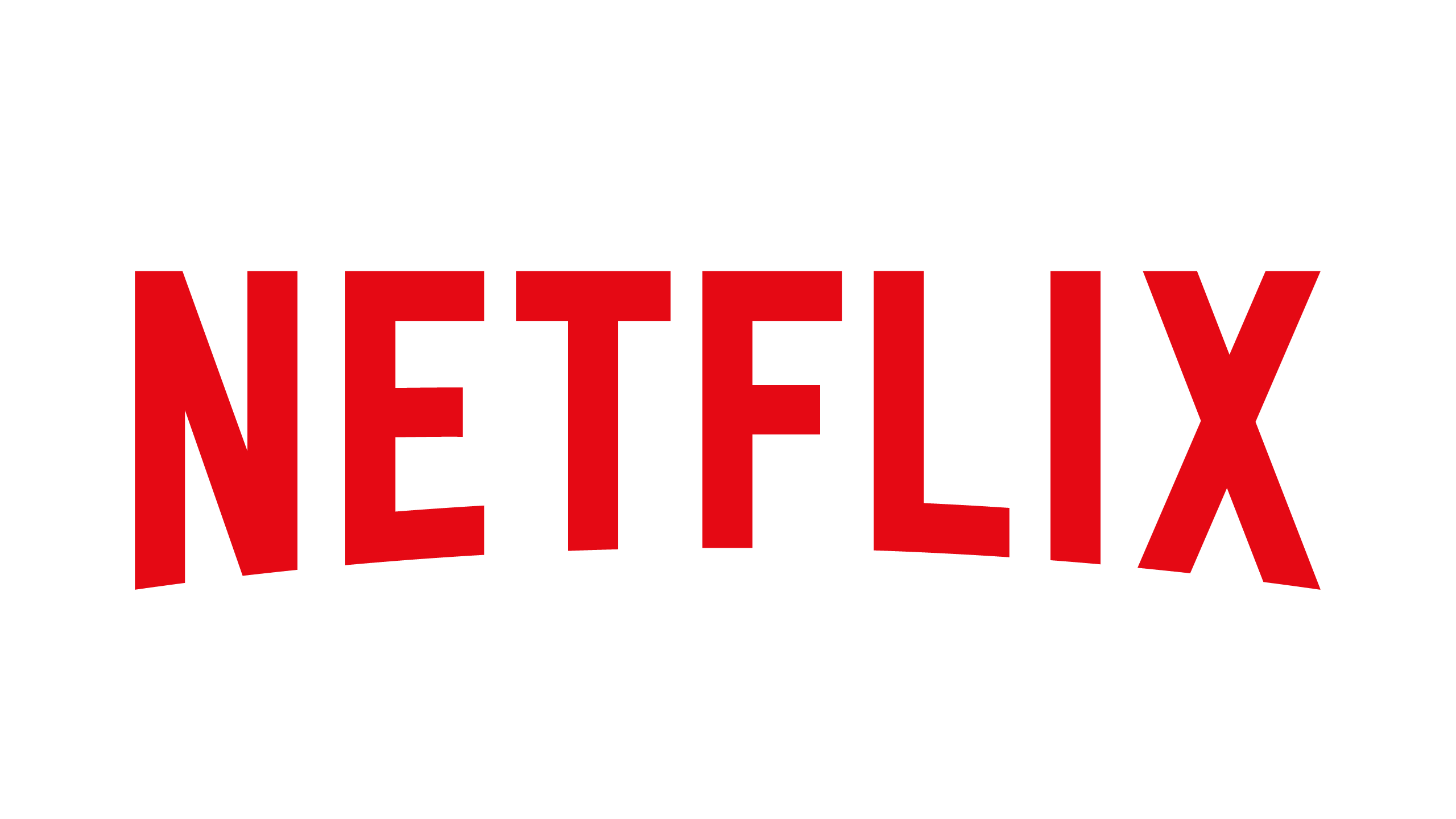 ICX Introduction
ICX Organogram:
SCL is one of the top Interconnection exchange (ICX) operator of Bangladesh by providing nationwide domestic and international voice networks in Dhaka, Chittagong and Sylhet zone. SCL established interconnectivity with access network service (ANS) operators like GP, ROBI, BANGLALINK, AIRTEL, TELETALK, CITYCELL to cater domestic inbound, outbound and roaming traffic and International Gateway (IGW) operators like NOVO, MIR, BANGLATRAC, GLOBAL VOICE, ROOTS, DIGICON, UNIQUE INFOWAYS to cater international inbound, outbound and roaming traffic. SCL-ICX is the pioneer to route local, international and roaming call facilities among 26 ICXs in Bangladesh because of its best QoS, loss-less voice quality and optimal routing solutions.
Md. Khalid Rayhan Shawon
HOD
Imp & O&M
Hadeatul Islam Manager
Strategy & Planning
Shoeb Shahriar  Manager
Planning and O&M
Atif Masud Khan
Assistant Manager
Imp & O&M
Rakibur Rahman
Assistant Manager
O&M
Moinul Islam
Assistant Engineer
O&M
Shah Md. Takvir
Assistant manager
ICX Service for domestic calls
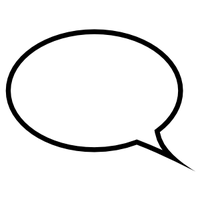 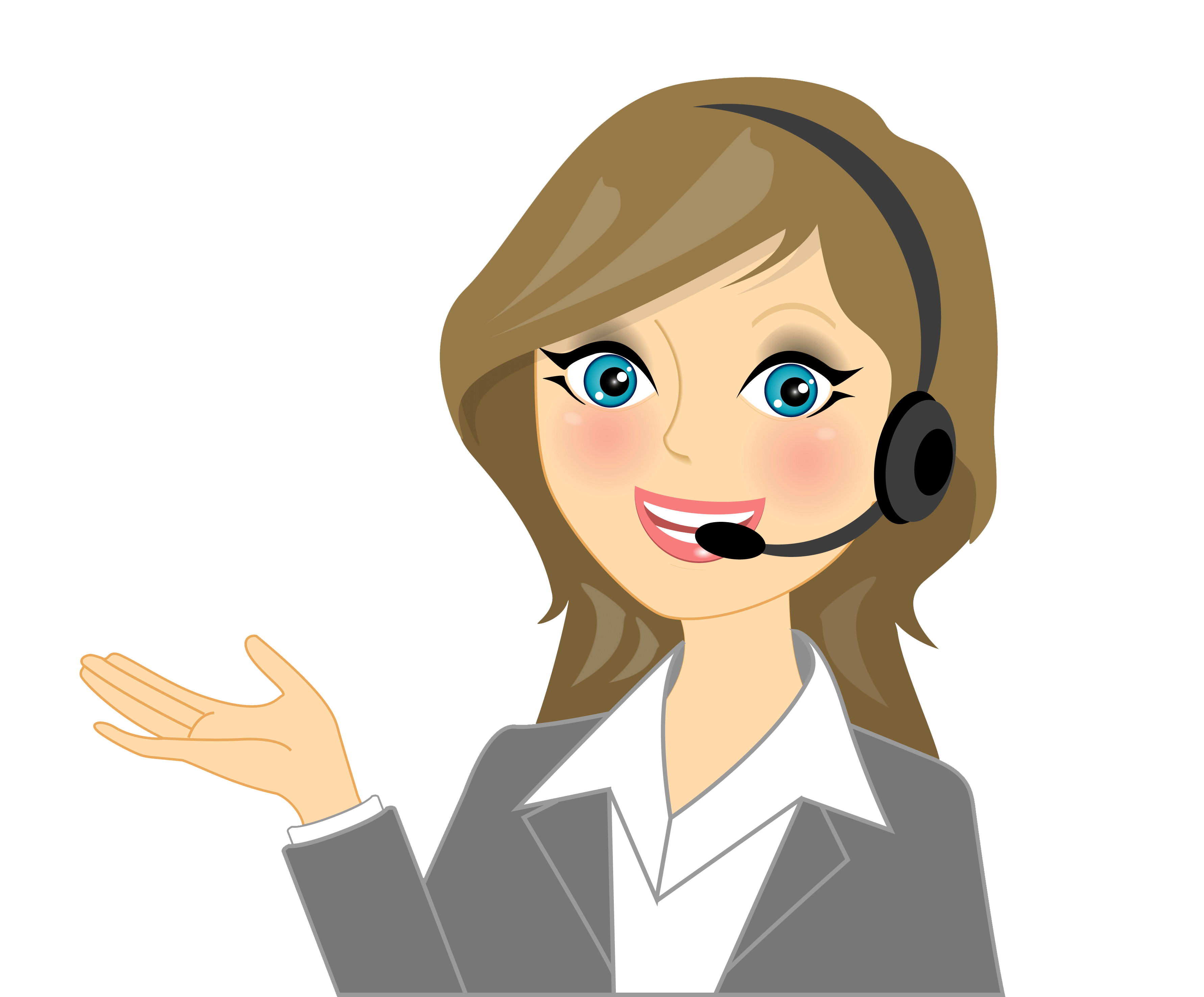 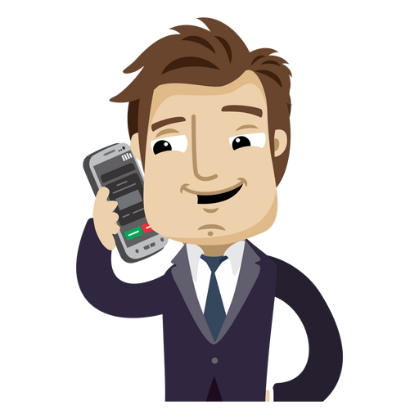 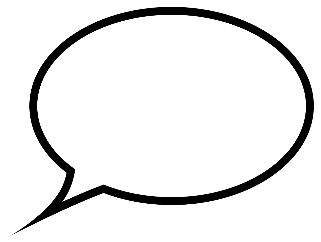 Hi
Hello
I’m using Grameenphone
How can I call to Banglalink?
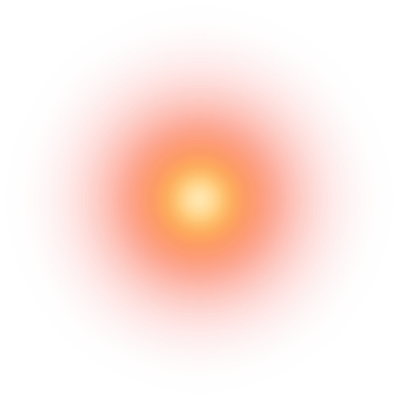 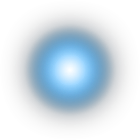 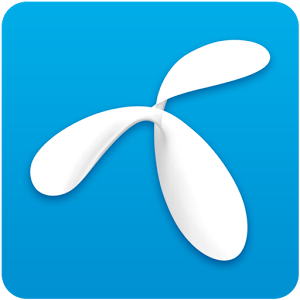 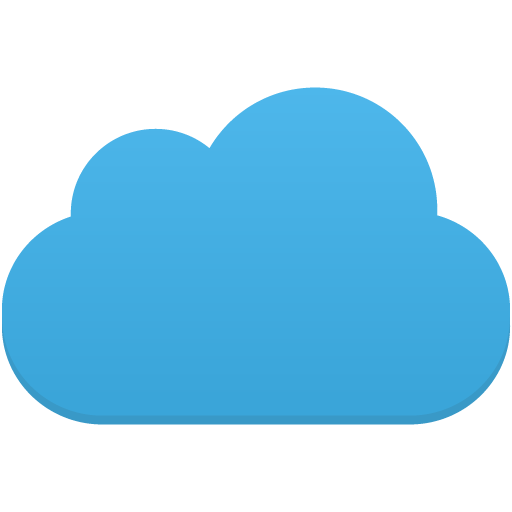 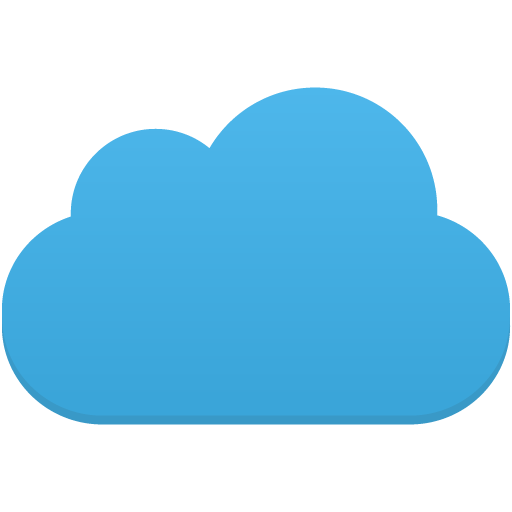 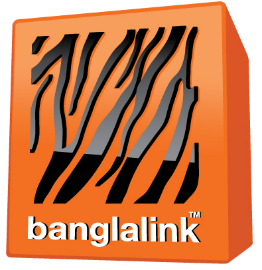 Operator 
Network
Operator
Network
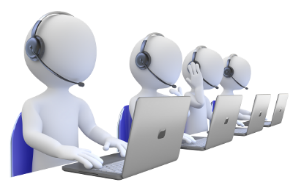 We are Banglalink
We receive other 
operators calls via ICX
We are GP
We cannot connect 
to other operators.
We are ICX.
We are connected with
all mobile operators
What should we do?
We exchange 
inter-operator domestic calls
ICX
We transfer the call to ICX
ICX Service for foreign calls
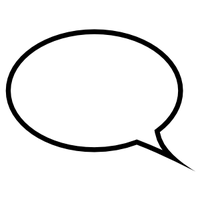 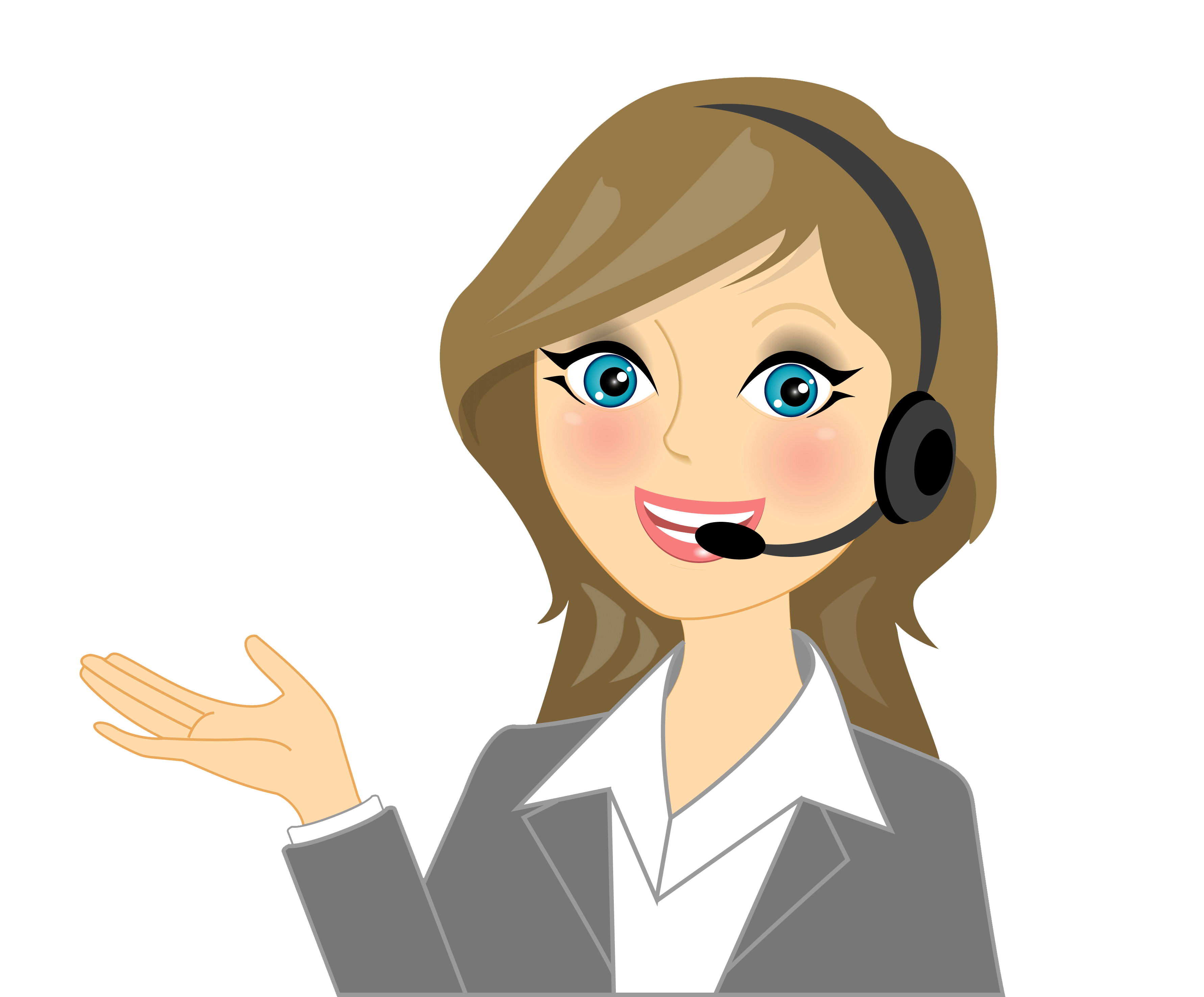 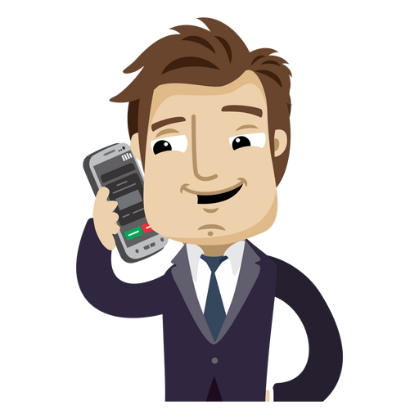 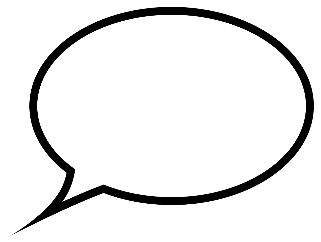 Hi
Hello
I’m using Robi
How can I call abroad?
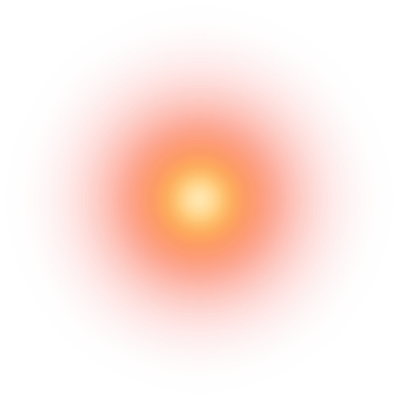 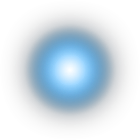 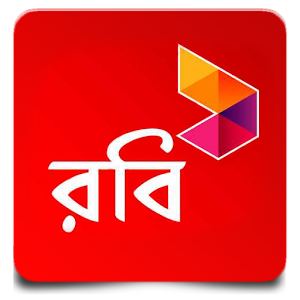 We are Robi
We transfer the 
call to ICX.
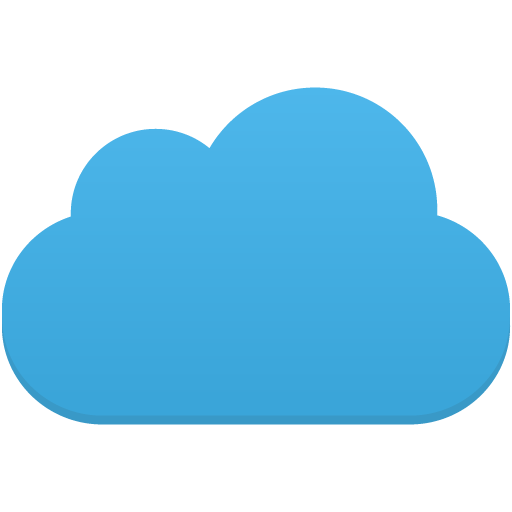 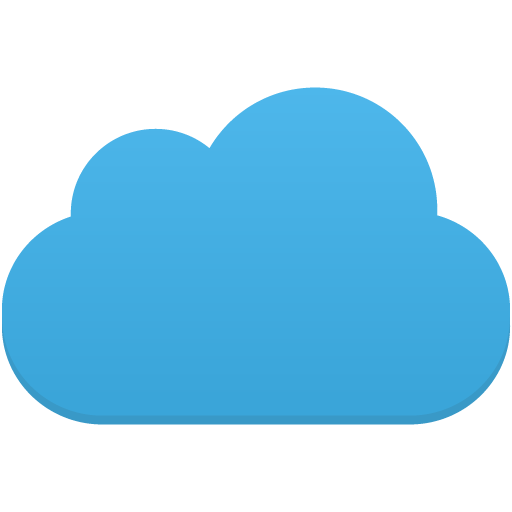 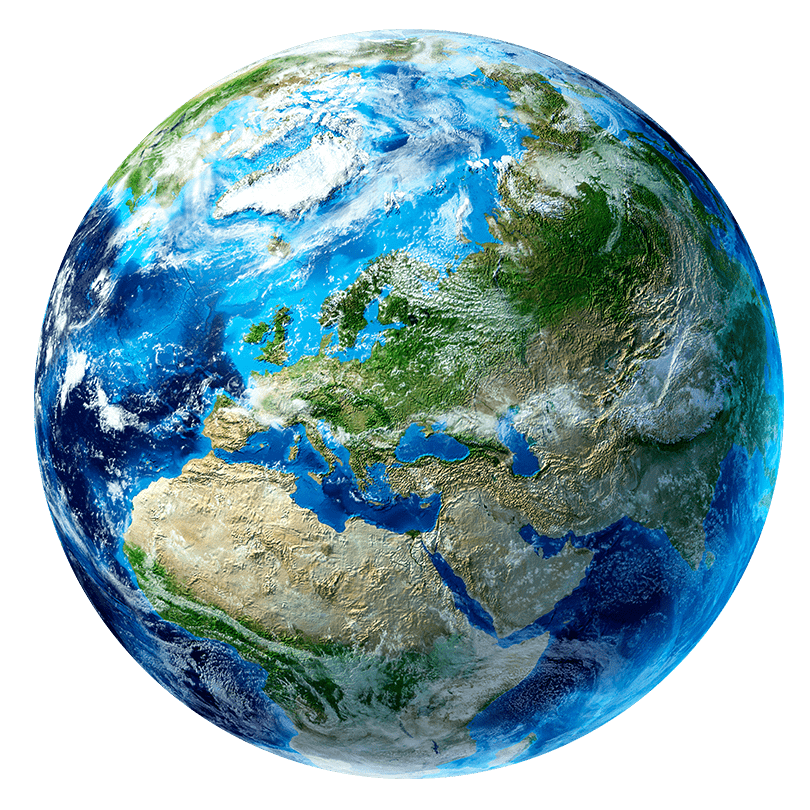 Foreign
Operator Network
Operator
Network
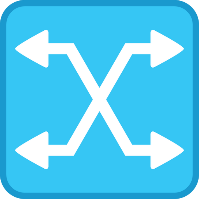 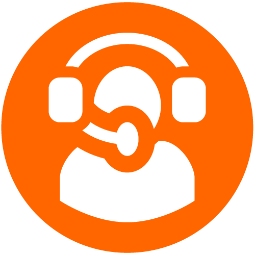 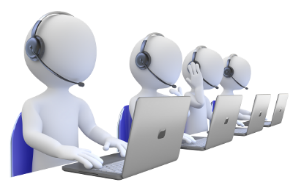 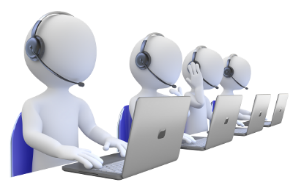 ITC Network
Anywhere in the WORLD!!!
IOS
IGW
ICX
We pass 
the call through ITC
We are IOS
We transfer the call 
to IGW to go abroad
We receive the call
The call will go abroad
We transfer the call to IOS
ICX Service short code
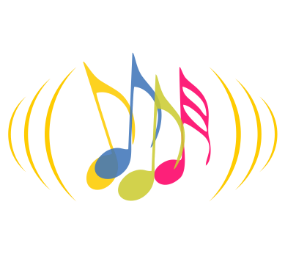 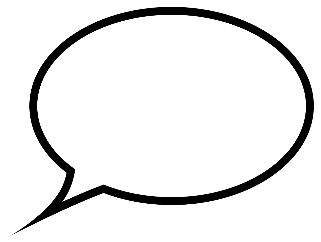 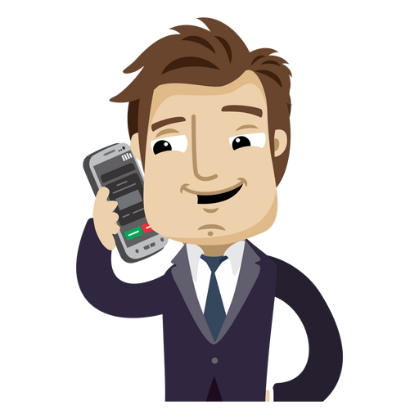 16221
I need to use short code 
for Value Added Service
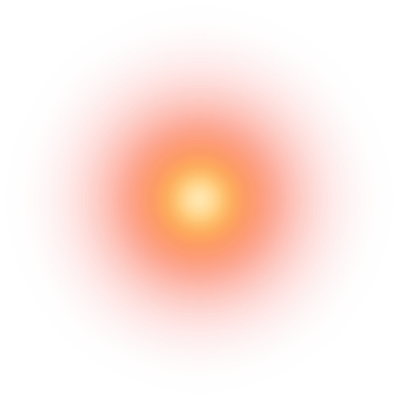 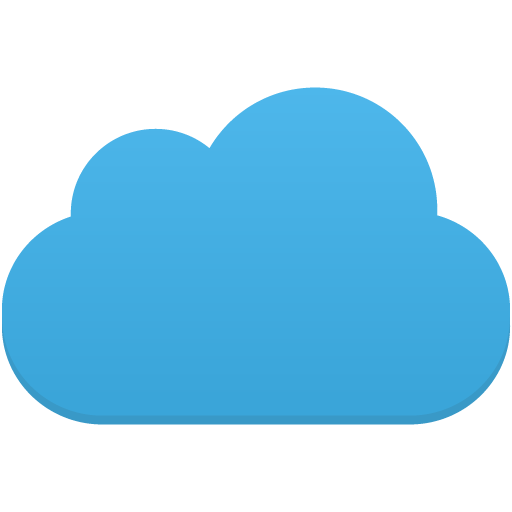 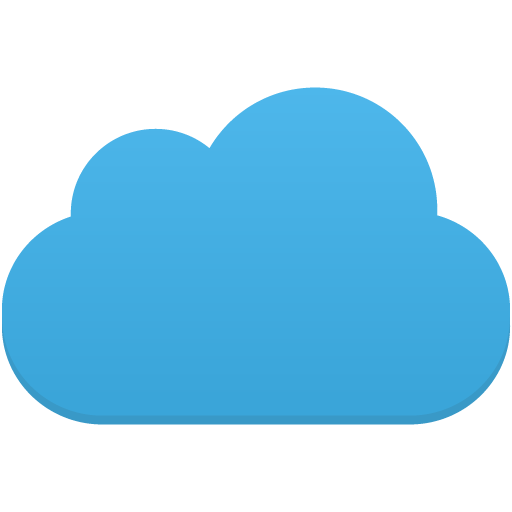 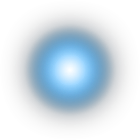 Service 
Network
Mobile Operator
Network
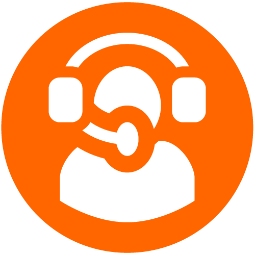 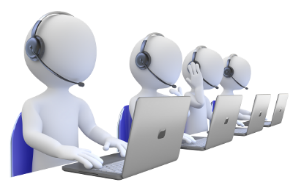 We are IPTSP
We provide the short Code
We provide 
Value Added Service
What should we do?
We transfer the call to IPTSP
IPTSP
We transfer the call to ICX
ICX
SCM
Equipment/accessories purchase
RMA processing
CA
Report submission to govt. entities
Necessary permission letter processing
O&M
Handling zonal fault affecting Gateway Operation’s services
New client/capacity activation
NOC
Network monitoring
Communicate with respective departments and clients
PAD
New/existing client activation/upgradation
Network upgradation
HR
New workforce allocation
Leave processing
IT
Office network maintenance
Gateway equipment access
Implementation
New link activation
P&P
Power allocation for new device
Finance & Analysis
Revenue sharing
Cash disburement
Billing & Revenue Collection
Customer upgradation/down-gradation processing
Bill collection
Management
Network expansion permission
Necessary directives
Legal
Document (License, Agreement) verification
Marketing
Bandwidth forecast
New client activation
Admin
Vehicle requisition
Labor management
COS
Advanced problem solving
Thank You